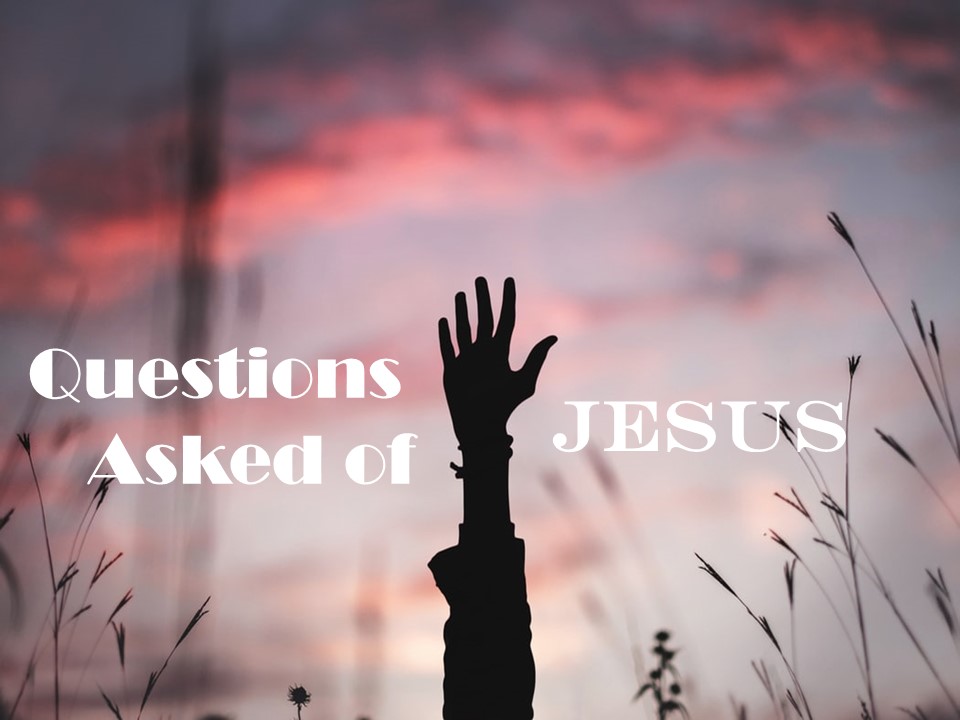 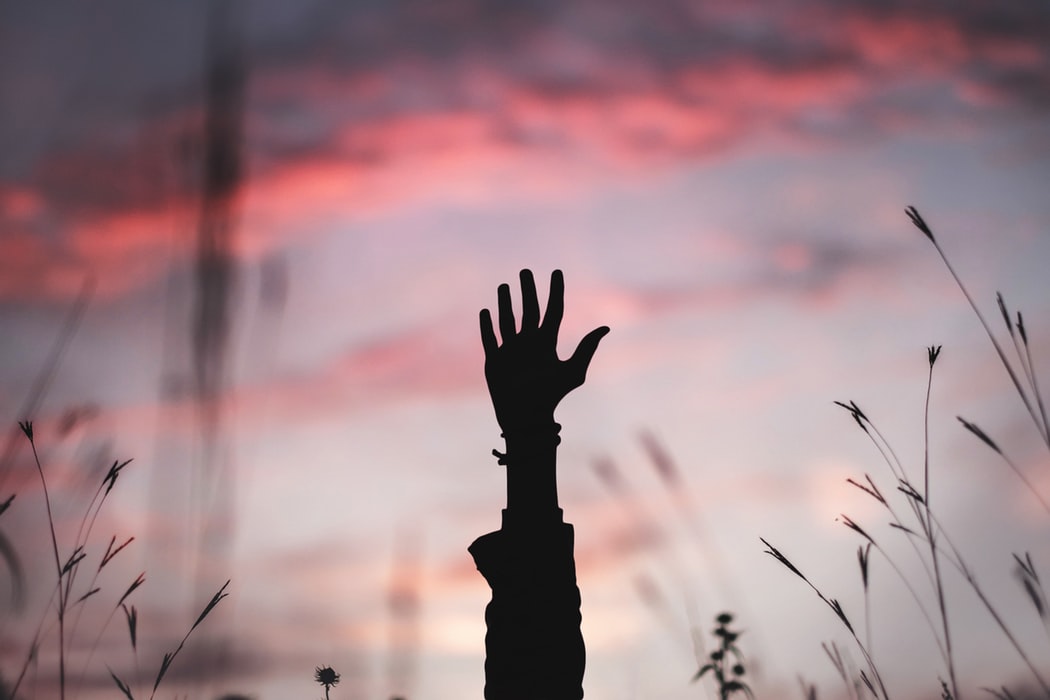 John 13:6 (NKJV)
“Lord, are You washing my feet?”
- Apostle Peter, to Jesus
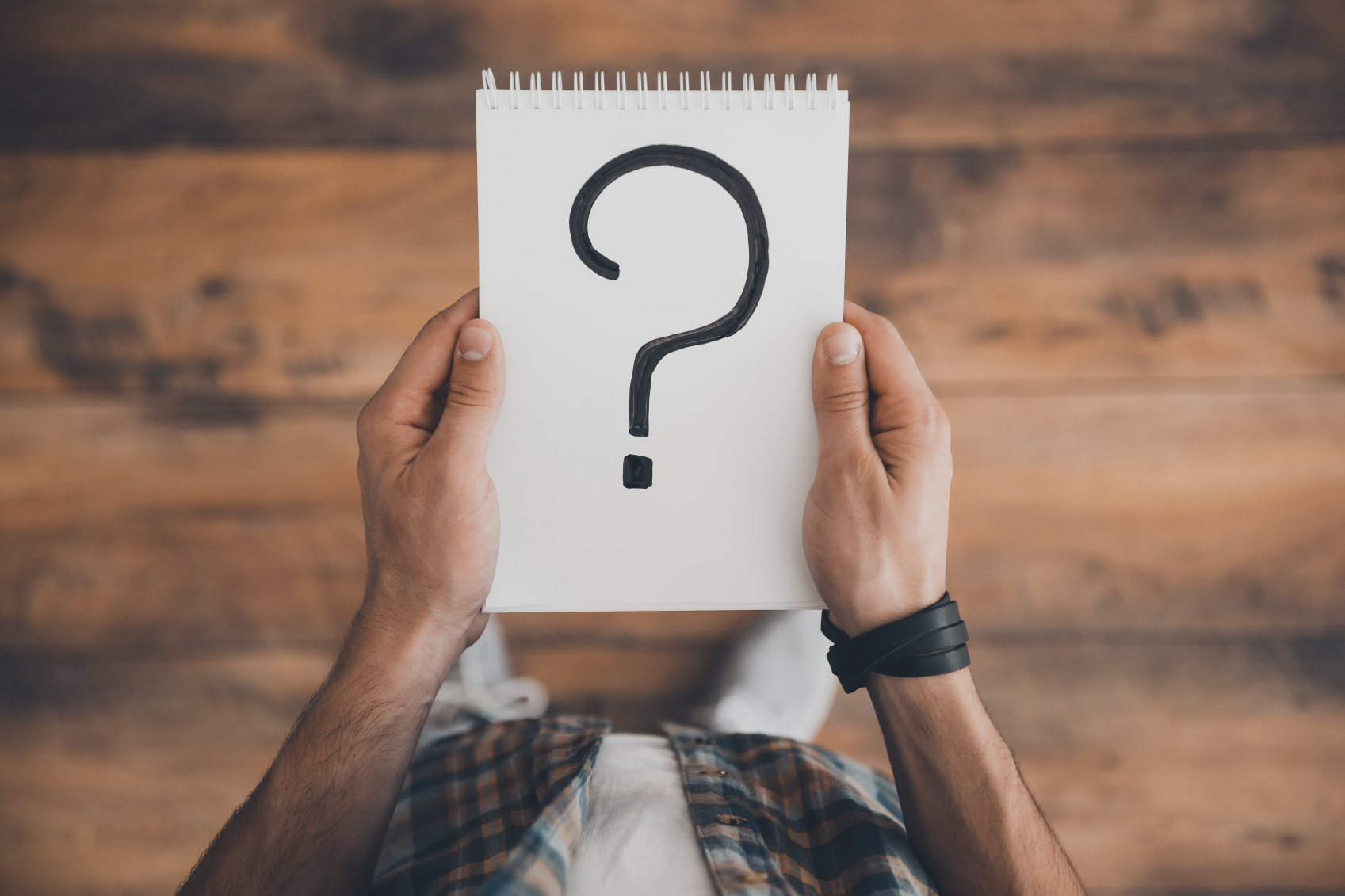 Setting the Scene
Jesus’ public ministry complete
John 13:2
John 13:3
Competition among disciples
Turning point
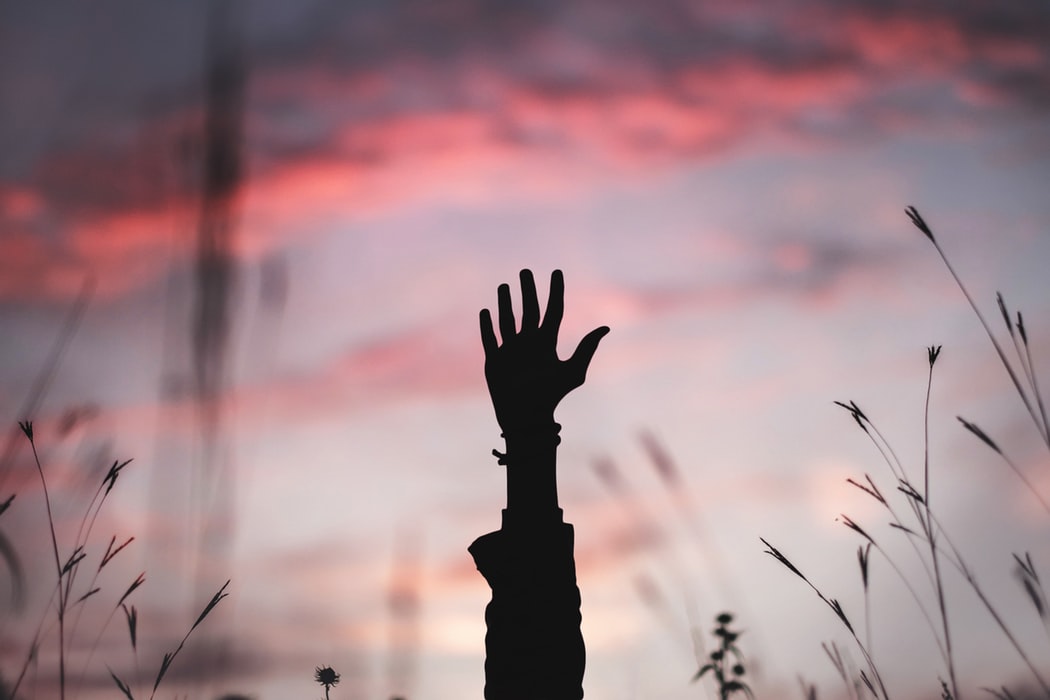 Must We Wash Feet Today?
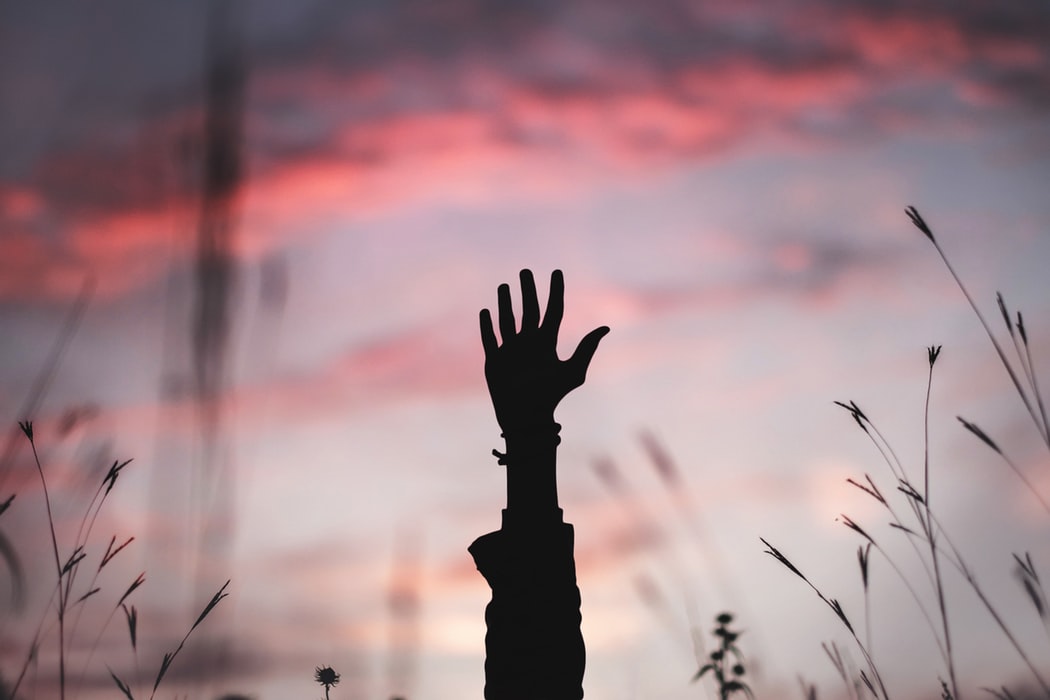 If I Want to Be a Servant Like Jesus …
I must figure out who I am

I must start thinking about others

I must be willing to get my hands dirty
GOD’S PLAN OF SALVATION
Hear (Rom. 1:16; 10:14, 17)
Believe (John 8:24; Mark 16:16; Heb. 11:6)
Repent (Acts 2:38; 3:19; 17:30)
Confess (Rom. 10:9-10; Matt. 10:32-33)
Be baptized (Acts 2:38; 22:16; Mark 16:16)
Live faithfully (Rev. 2:10; Matt. 6:33; Rom. 12:1-2; I Cor. 15:58)